Recipient
Aké charakteristiky hrajú rolu?
Vek?
Pohlavie?
Inteligencia?
Need for cognition?
Self-monitoring?
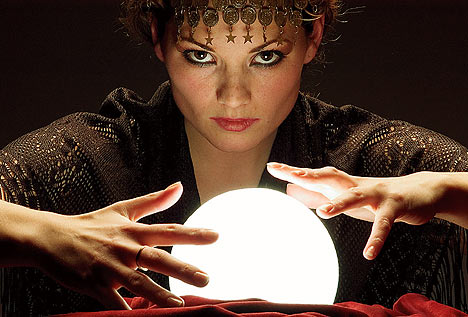 Self-fulfilling prophecy
Sebanaplňujúce sa proroctvo je fenomén, kde očakávania budúcich udalostí vedú k správaniu, ktoré zapríčiní, že sa daná udalosť skutočne stane.

Realizácia je známa jako Pygmalion efekt
Confirmation bias
Tendencia vyhľadávať informácie, ktoré potvrdzujú naše hypotézy
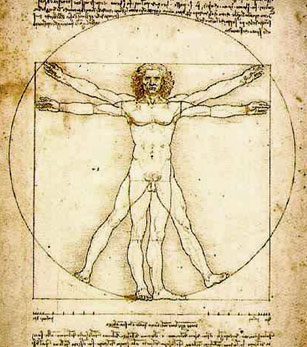 Halo effect
Halo effect
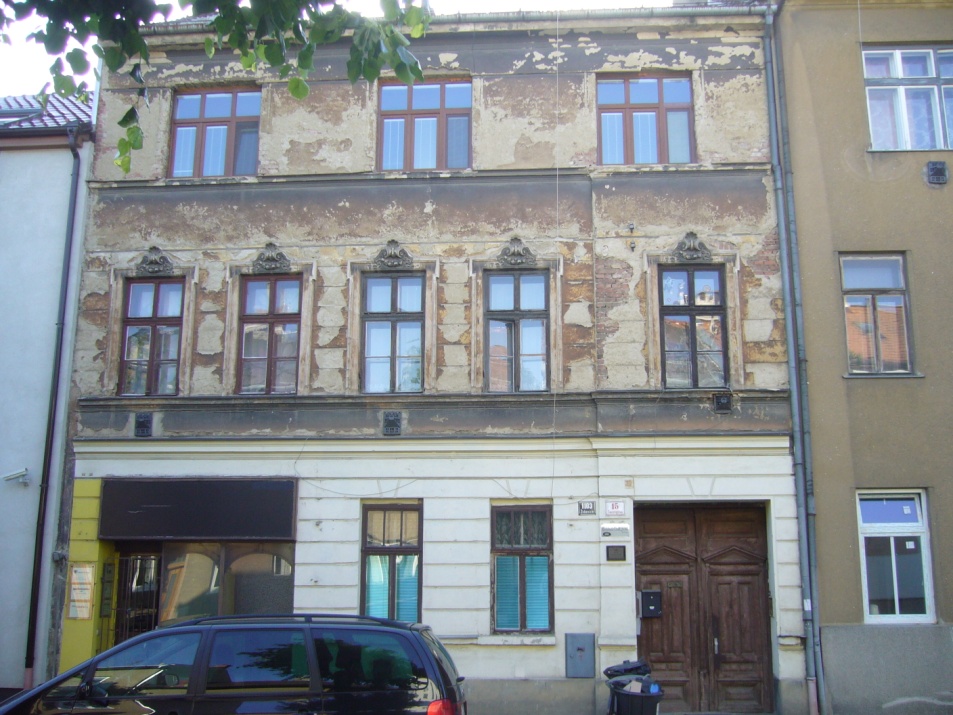 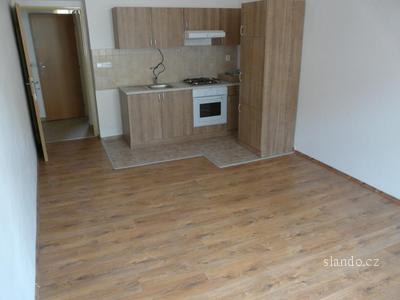